КАРТА поиска дружбы
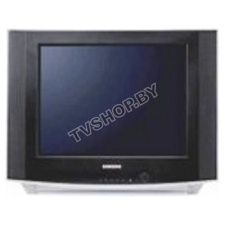 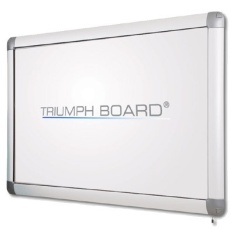 Топкое болото
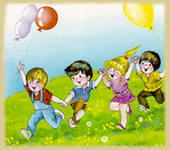 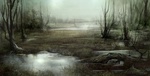 Площадь изучения
 дружбы
Грозные скалы
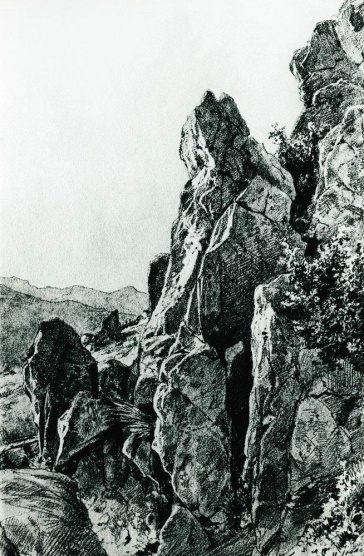 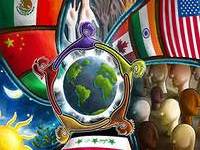 Одинокий остров
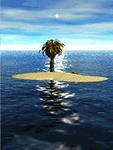 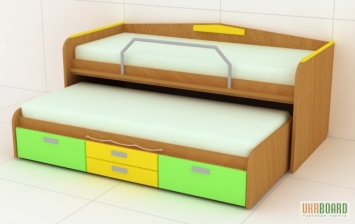 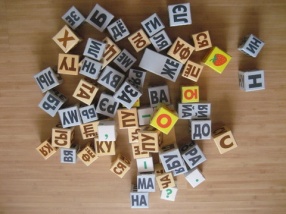